Supplier Quality || Supplier Oversight & Engagement
This slide pack is provided to offer an insight and overview of the SQR- Regional, SQR-Prevention & SQAI support functions within Boeing. 

Our teams provide first line support to Boeing suppliers globally through several activities, including but not limited to: Oversight, Corrective Action Management, Problem Solving and Training.
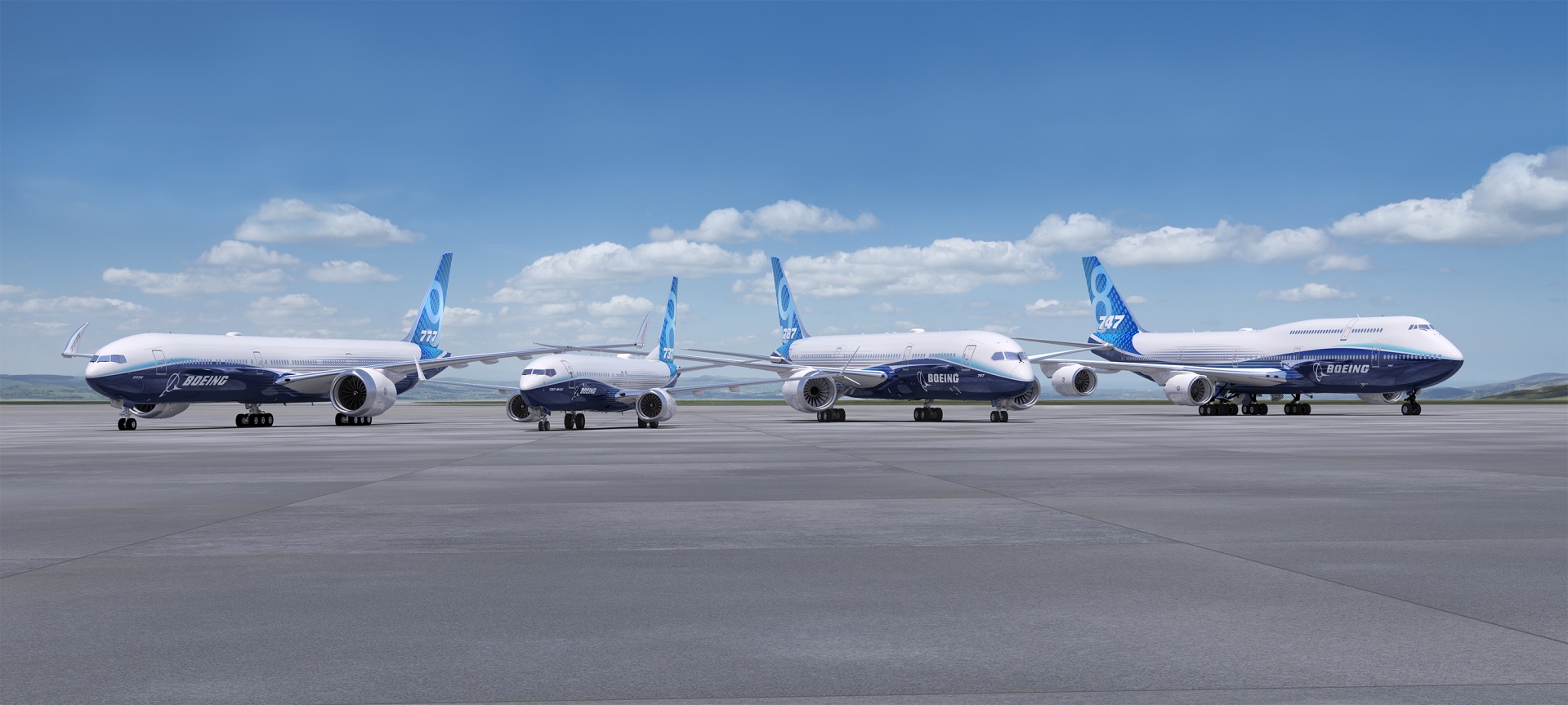 Supplier Quality Representative || Supplier Engagement & Oversight 
Supplier Quality Specialist (JADB)
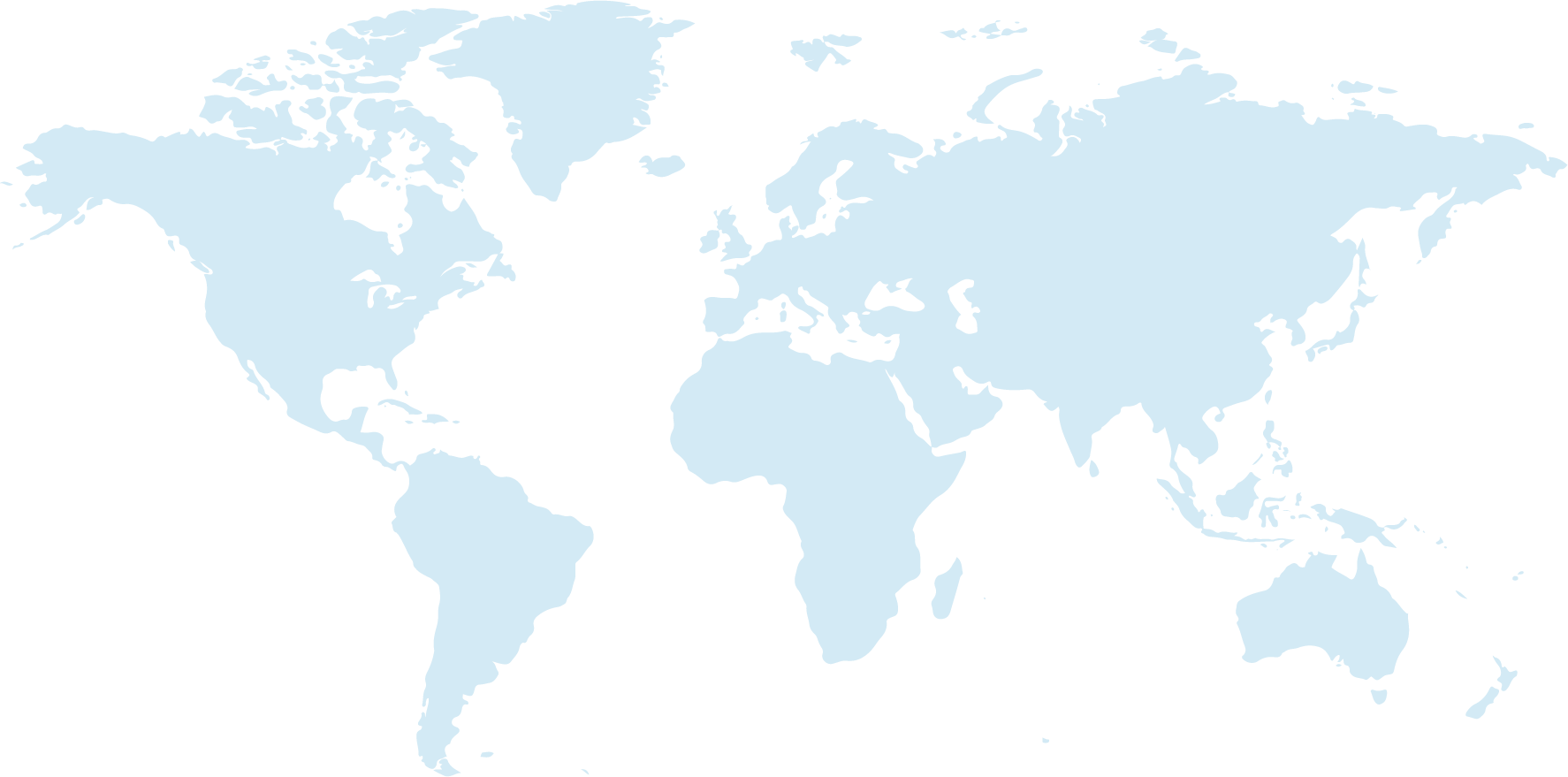 DRIVING SUPPLIERS TO FIRST TIME QUALITY, PRODUCT DEFECT REDUCTION (ZERO DEFECTS)
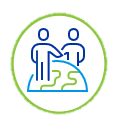 Inspects or verifies products for compliance with applicable requirements
Provides education and coaching on quality systems, regulatory compliance issues and company initiatives.
Technical focal to help suppliers navigate Boeing Enginering Datasets
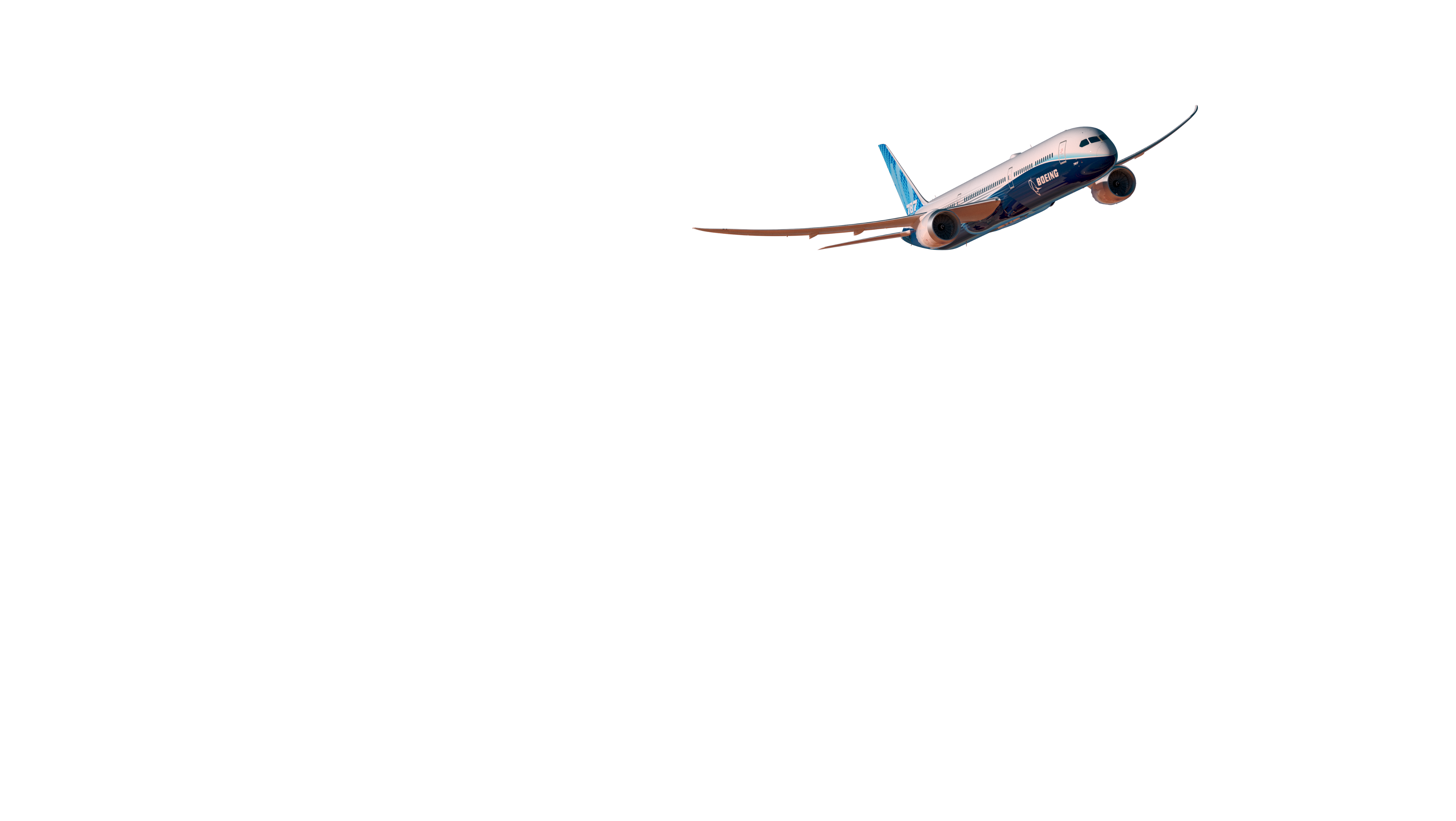 Assesses capability and capacity of suppliers to perform current or potential future work.
Manages oversight and performs audits of supplier's systems, processes and products
Engage and build relationship with suppliers and partners
Investigates and resolves concerns to ensure compliance with requirements
Manages/maintains supplier granted approvals.
Field/Supplier Based Support
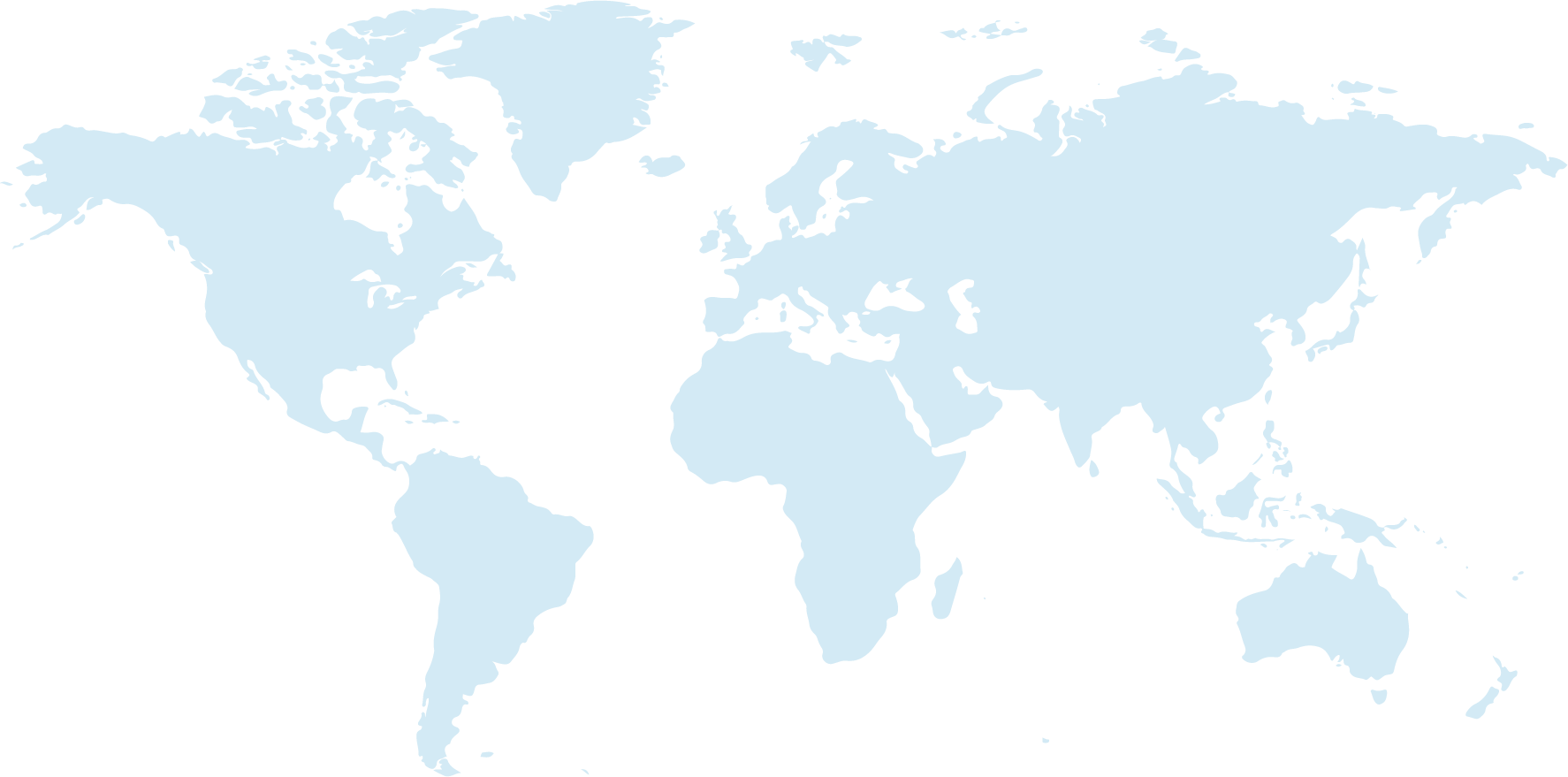 Supplier Quality Specialist || Readiness  Supplier Quality Specialist (JADB)
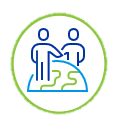 Early supplier engagement in Work Transfer (WMMS)
Work Transfer Project Audits (WT-SS)
Boeing First Article Inspection  (BFAI)
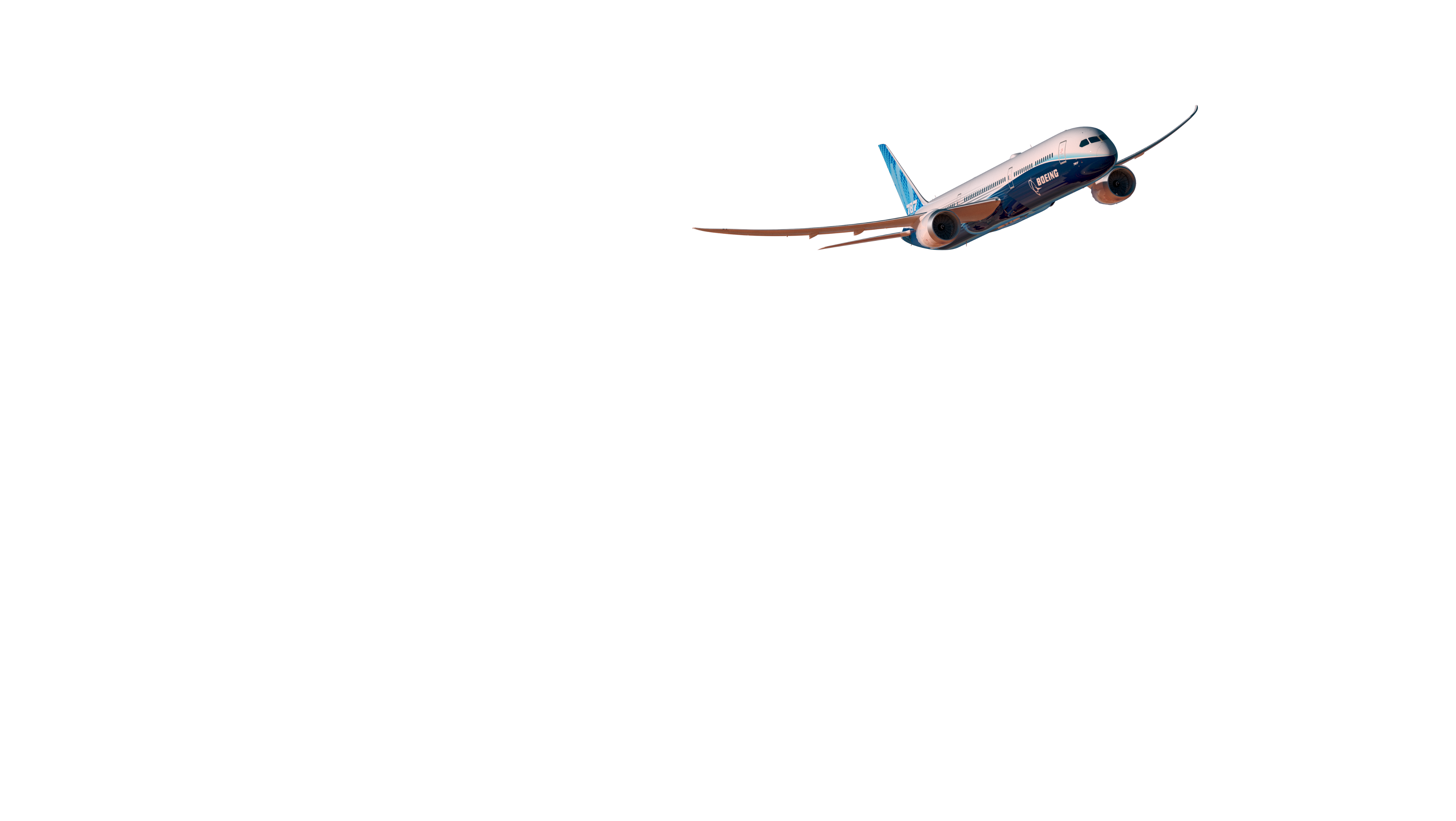 Quality Requirements Review (QRR)
Work Transfer Quality Process Audits (WT-QPA)
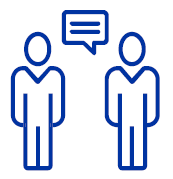 Requirement Consumption Review (RCR)
Collaboration with stakeholders (Supply Chain, Supplier Quality and Programs)
First Article Inspection Report Review (FAIR)
Field Support
Site Supplier Quality Personnel || Corrective Action FocalQuality Production Specialist (JACF)
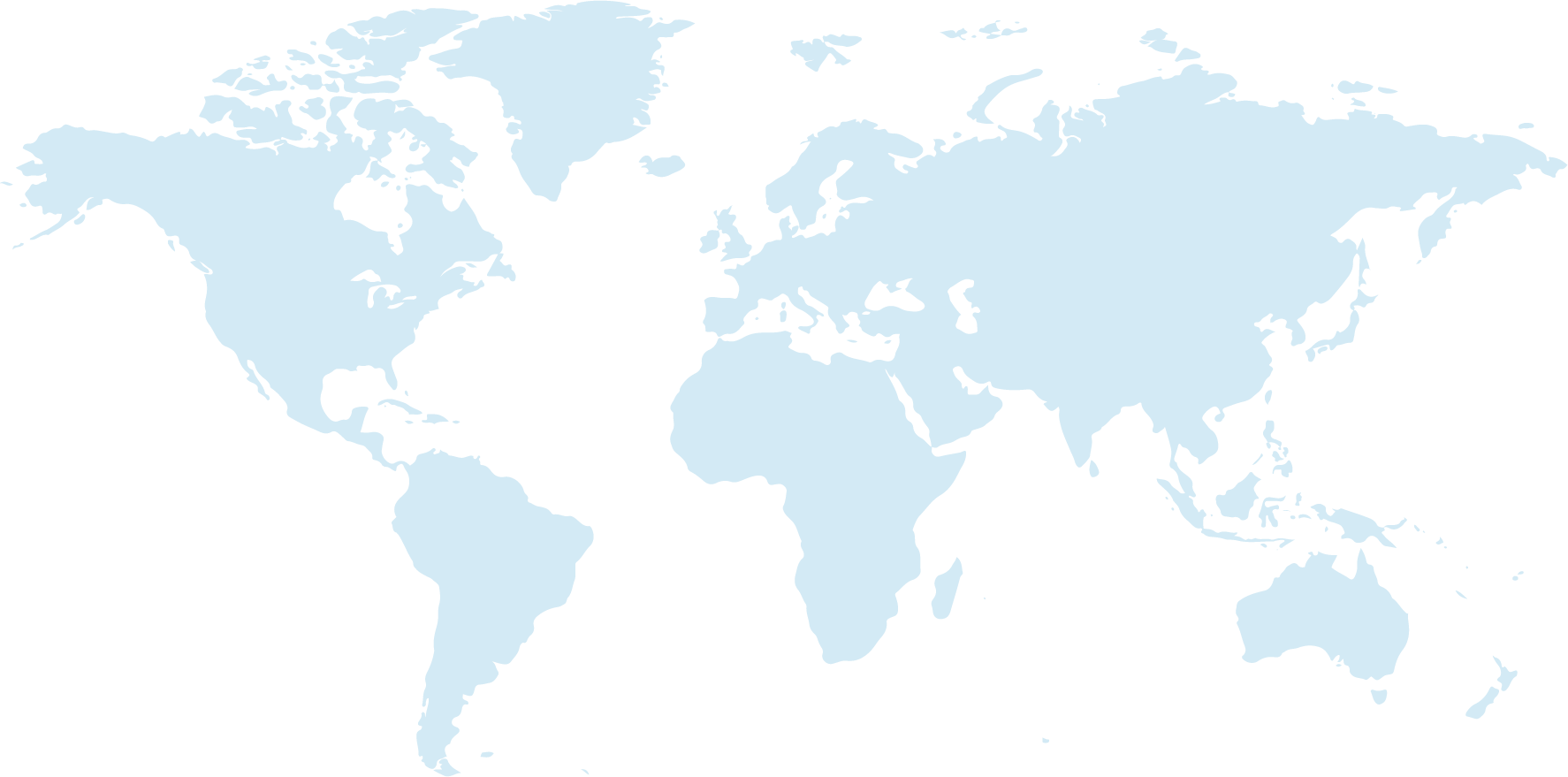 Engage and maintain relationships with suppliers and partners to contain and eliminate supplier escapes
Investigates supplier nonconformances to identify source and root cause
Perform severity and impact assessments for nonconformances
Develops and implements containment plans for supplier escapes
Reviews, validates, and accepts supplier corrective action responses
Skilled in BPSM and RCCA processes
Factory Based Support